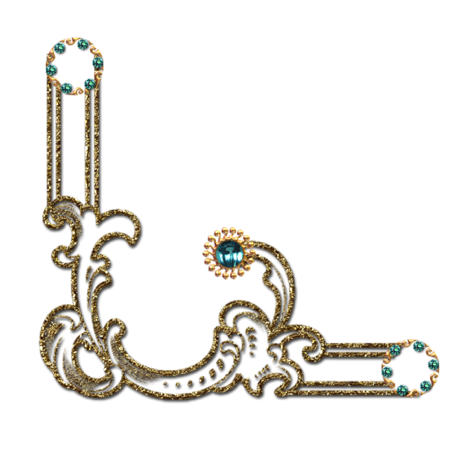 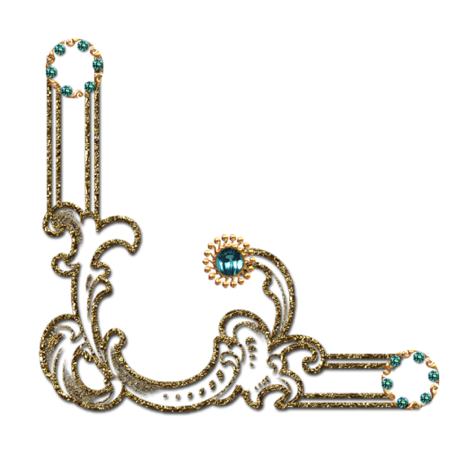 Империя Наполеона развалилась, а сам  -  умер пленником на пустынном острове Святой Елены. Порабощенные им народы Европы восстановили с с помощью России свою национальную независимость.
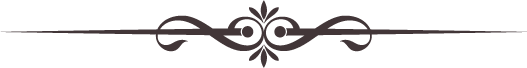 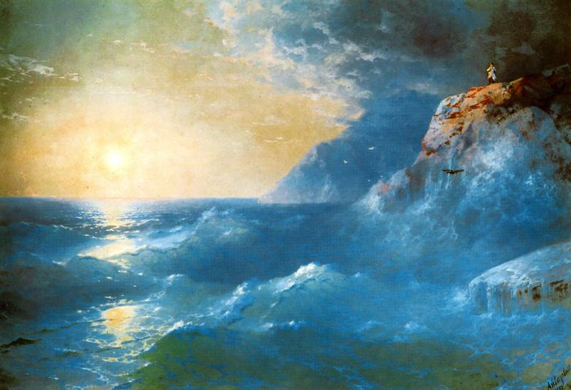 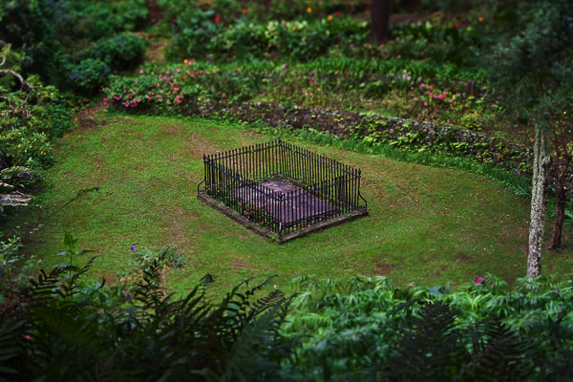 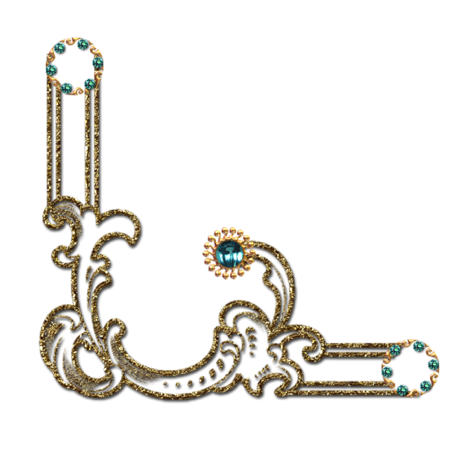 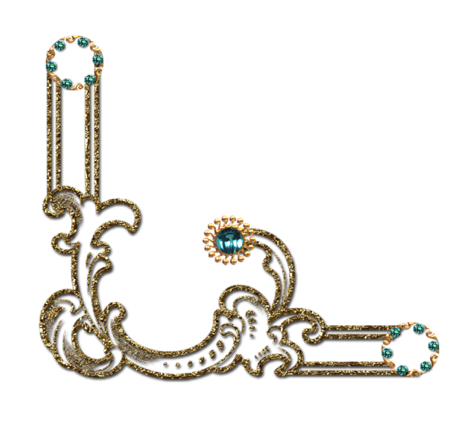 И.К. Айвазовский 
"Наполеон на острове св. Елены"
Могила Наполеона
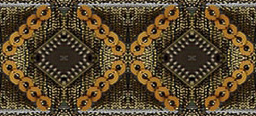 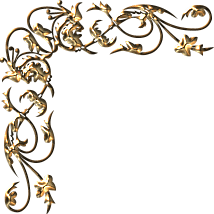 ВЫВОДЫ
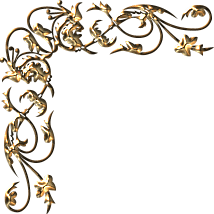 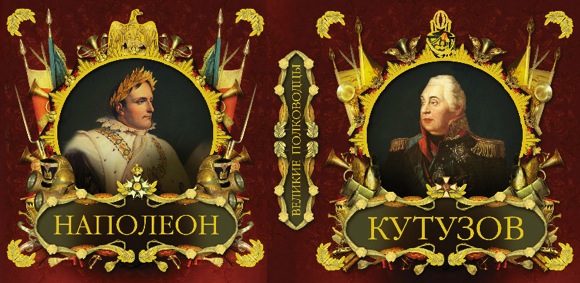 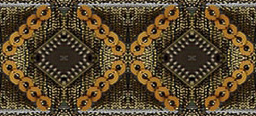 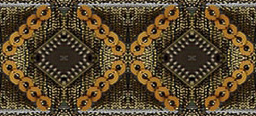 Велико  значение  Бородинского  сражения  в  Отечест­венной  войне  1812  года. Русские  войска,  руководимые  прославленными  начальниками,  сплоченные  сознанием  своего  долга  и  преисполненные  горячей  любви  к  Родине,  показали  замечательные  образцы  искусного  маневра  на  поле  боя,  стойкости  и  активности;  они  дали  блестящий  пример взаимодействия  родов  войск  и  взаимной  выручки.  Русские  воины  показали  в  сражении  свои  высокие  моральные  и  боевые  качества,  проявив  непоколебимую  стойкость  и  упорство,  отвагу  и  мужество.Л.  Н.  Толстой  в  « Войне  и  мире » писал,  что  « прямым  следствием  Бородинского  сражения  было  беспричинное  бегство  Наполеона  из  Москвы,  возвращение  по  Старой  Смоленской  дороге,  погибель  пятисоттысячного  нашест­вия  и  погибель  наполеоновской  Франции... »Неприятель  после  Бородино  стал  выдыхаться  и  постепенно  подвигаться  к  гибели.  Уже  под  Тарутином  и  Малоярославцем  Наполеон  и  его  маршалы  поняли,  что  бородинская  смертельная  схватка  не  кончена,  а  продолжается,  хотя  и  с  большим  перерывом. С древнейших времен  войны  оказывали самое негативное воздействие на окружающий нас  мир  и  на нас самих. По мере развития человеческого общества и  технического прогресса войны становились все  более  ожесточенными,  и  все сильнее они влияли на природу. Сначала потери природы в силу  малых возможностей человека были невелики, но постепенно они  стали сначала заметными, а затем и катастрофическими. Во время ВСЕХ войн страдают и люди, и природа
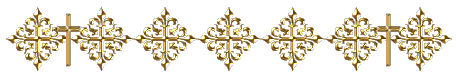 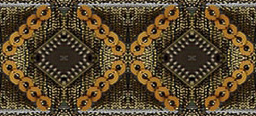 Список использованой литературы.Слайд 2 -http://warstar.info/borodino_pruntsov/borodino.htm#1 и http://warstar.info/borodino_pruntsov/borodino_ilustr.html слайд 3 - ----//----слайд 4 - ----//---- слайд 5 - ----//---- слайд 6 -http://statehistory.ru/books/Borodinskaya-bitva-26-avgusta-1812-goda/1Слайд 7 -http://warstar.info/borodino_pruntsov/borodino.htm#1 и http://warstar.info/borodino_pruntsov/borodino_ilustr.html слайд 8 -http://statehistory.ru/books/Borodinskaya-bitva-26-avgusta-1812-goda/1Слайд  9  -http://warstar.info/borodino_pruntsov/borodino.htm#1 и http://warstar.info/borodino_pruntsov/borodino_ilustr.html
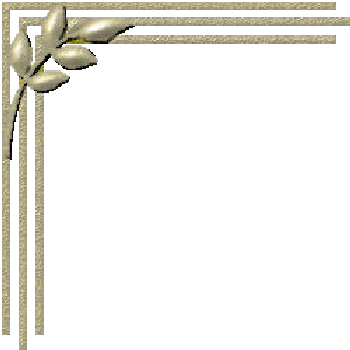 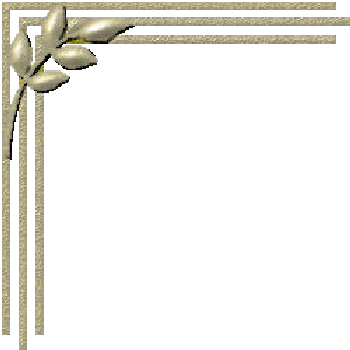 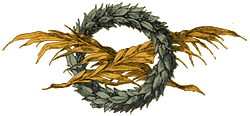 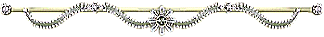 СПАСИБО ЗА ВНИМАНИЕ!
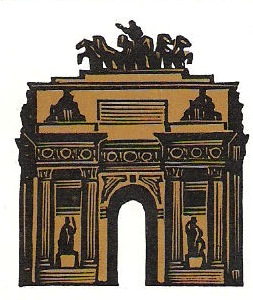